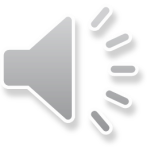 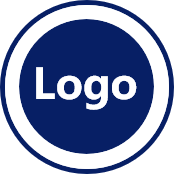 蓝色严谨大气简洁学术课件通用
毕业论文答辩PPT模板
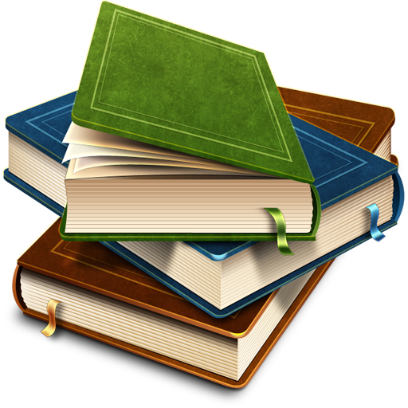 指导教师：
答辩人：
X
绪论
1
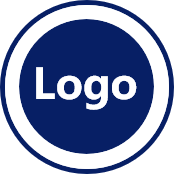 研究方法与研究思路
2
目 录
关键技术和实践难点
3
Contens
研究成果与应用
4
相关建议
5
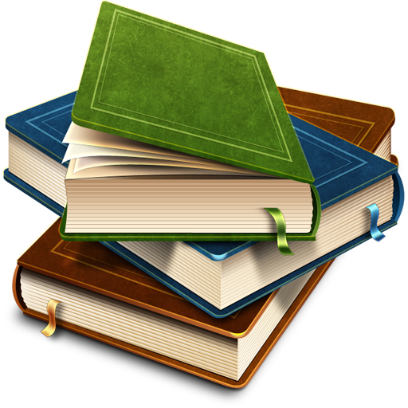 论文总结
6
[Speaker Notes: 版权声明：300套精品模板商业授权，请联系【熊猫办公设计】:http://www.熊猫pic.com，专业PPT老师为你解决所有PPT问题！]
1
选题背景
2
研究意义
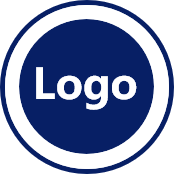 3
国内外相关研究综述
绪论
4
理论基础与文献综述
5
主要贡献与创新
[Speaker Notes: 版权声明：300套精品模板商业授权，请联系【熊猫办公设计】:http://www.熊猫pic.com，专业PPT老师为你解决所有PPT问题！]
选题背景
这里输入您的文字
这里输入您的文字
02
01
03
这里输入您的文字
05
这里输入您的文字
04
这里输入您的文字
[Speaker Notes: 版权声明：300套精品模板商业授权，请联系【熊猫办公设计】:http://www.熊猫pic.com，专业PPT老师为你解决所有PPT问题！]
研究意义
熊猫办公设计：专业PPT设计、专业PPT制作、PPT设计制作、PPT模板定制、 PPT企业宣传片、 PPT广告制作、PPT电子相册、品牌形象策划等。
熊猫办公设计：专业PPT设计、专业PPT制作、PPT设计制作、PPT模板定制、 PPT企业宣传片、 PPT广告制作、PPT电子相册、品牌形象策划等。
国内外相关研究综述
01
熊猫办公设计：专业PPT设计、专业PPT制作、PPT设计制作、PPT模板定制、 PPT企业宣传片、 PPT广告制作、PPT电子相册、品牌形象策划等。
我是标题
熊猫办公设计：专业PPT设计、专业PPT制作、PPT设计制作、PPT模板定制、 PPT企业宣传片、 PPT广告制作、PPT电子相册、品牌形象策划等。
我是标题
我是标题
02
03
熊猫办公设计：专业PPT设计、专业PPT制作、PPT设计制作、PPT模板定制、 PPT企业宣传片、 PPT广告制作、PPT
[Speaker Notes: 版权声明：300套精品模板商业授权，请联系【熊猫办公设计】:http://www.熊猫pic.com，专业PPT老师为你解决所有PPT问题！]
理论基础与文献综述
熊猫办公设计：专业PPT设计、专业PPT制作、PPT设计制作、PPT模板定制、 PPT企业宣传片、 PPT广告制作、PPT电子相册、品牌形象策划等。熊猫办公设计：专业PPT设计、专业PPT制作、PPT设计制作、PPT模板定制、 PPT企业宣传片、 PPT广告制作、PPT电子相册、品牌形象策划等。
点击添加标题
Add a title
点击添加内容
点击添加内容
The horizon: professional PPT design, professional PPT, PPT design, PPT template customization, PPT corporate videos, PPT advertising, PPT electronic photo album, brand image planning.
?
点击添加内容
主要贡献与创新
Step 1
Step 2
Step 3
Step 4
熊猫办公设计：专业PPT设计、专业PPT制作、PPT设计制作、PPT模板定制、 PPT企业宣传片、 PPT广告制作、PPT电子相册、品牌形象策划等。
熊猫办公设计：专业PPT设计、专业PPT制作、PPT设计制作、PPT模板定制、 PPT企业宣传片、 PPT广告制作、PPT电子相册、品牌形象策划等。
熊猫办公设计：专业PPT设计、专业PPT制作、PPT设计制作、PPT模板定制、 PPT企业宣传片、 PPT广告制作、PPT电子相册、品牌形象策划等。
熊猫办公设计：专业PPT设计、专业PPT制作、PPT设计制作、PPT模板定制、 PPT企业宣传片、 PPT广告制作、PPT电子相册、品牌形象策划等。
1
研究思路
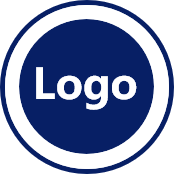 研究方法
与研究思路
2
研究方案
3
研究法案可行性说明
[Speaker Notes: 版权声明：300套精品模板商业授权，请联系【熊猫办公设计】:http://www.熊猫pic.com，专业PPT老师为你解决所有PPT问题！]
研究思路
熊猫办公设计：专业PPT设计、专业PPT制作、PPT设计制作、PPT模板定制、 PPT企业
熊猫办公设计：专业PPT设计、专业PPT制作、PPT设计制作、PPT模板定制、 PPT企业
熊猫办公设计：专业PPT设计、专业PPT制作、PPT设计制作、PPT模板定制、 PPT企业
熊猫办公设计：专业PPT设计、专业PPT制作、PPT设计制作、PPT模板定制、 PPT企业
您的标题文字
[Speaker Notes: 版权声明：300套精品模板商业授权，请联系【熊猫办公设计】:http://www.熊猫pic.com，专业PPT老师为你解决所有PPT问题！]
研究方案
熊猫办公设计：专业PPT设计、专业PPT制作、PPT设计制作、PPT模板定制、 PPT企业
熊猫办公设计：专业PPT设计、专业PPT制作、PPT设计制作、PPT模板定制、 PPT企业
熊猫办公设计：专业PPT设计、专业PPT制作、PPT设计制作、PPT模板定制、 PPT企业
研究方案
熊猫办公设计：专业PPT设计、专业PPT制作、PPT设计制作、PPT模板定制、 PPT企业宣传片、 PPT广告制作、PPT电子相册、品牌形象策划等。
熊猫办公设计：专业PPT设计、专业PPT制作、PPT设计制作、PPT模板定制、 PPT企业宣传片、 PPT广告制作、PPT电子相册、品牌形象策划等。
熊猫办公设计：专业PPT设计、专业PPT制作、PPT设计制作、PPT模板定制、 PPT企业宣传片、 PPT广告制作、PPT电子相册、品牌形象策划等。
熊猫办公设计：专业PPT设计、专业PPT制作、PPT设计制作、PPT模板定制、 PPT企业宣传片、 PPT广告制作、PPT电子相册、品牌形象策划等。
研究法案可行性说明
熊猫办公设计：专业PPT设计、专业PPT制作、PPT设计制作、PPT模板定制、 PPT企业宣传片、 PPT广告制作、PPT电子相册、品牌形象策划等。
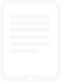 熊猫办公设计：专业PPT设计、专业PPT制作、PPT设计制作、PPT模板定制、 PPT企业宣传片、 PPT广告制作、PPT电子相册、品牌形象策划等。
点击添加
您的标题文字
熊猫办公设计：专业PPT设计、专业PPT制作、PPT设计制作、PPT模板定制、 PPT企业宣传片、 PPT广告制作、PPT电子相册、品牌形象策划等。
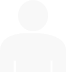 熊猫办公设计：专业PPT设计、专业PPT制作、PPT设计制作、PPT模板定制、 PPT企业宣传片、 PPT广告制作、PPT电子相册、品牌形象策划等。
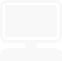 [Speaker Notes: 熊猫办公设计；www.9ppt.tukuppt.com]
研究法案可行性说明
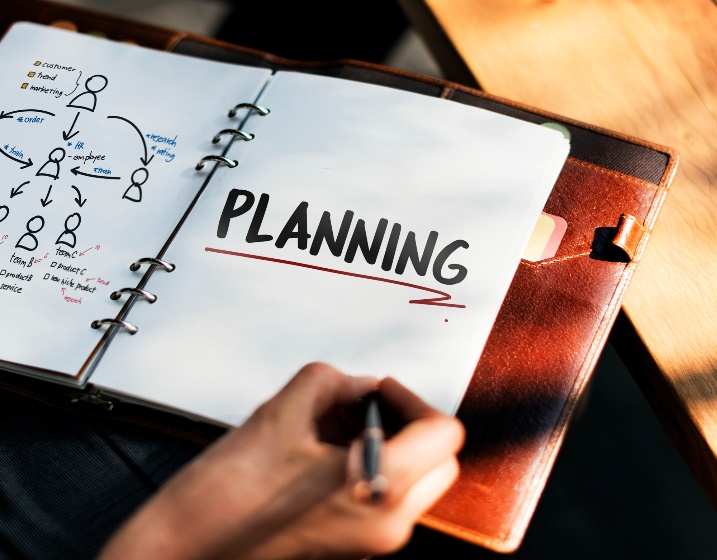 您的内容打在这里，或者通过复制您的文本后，在此框中选择粘
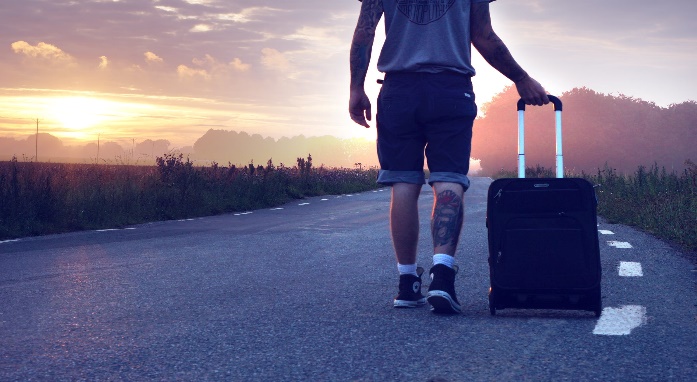 您的内容打在这里，或者通过复制您的文本后，在此框中选择粘贴，并选择只保留文字您的内容打在这里，或者通过复制您的文本后，在此框中选择粘贴，并选择只保留文字
您的内容打在这里，或者通过复制您的文本后，在此框中选择粘贴，并选择只保留文字您的内容打在这里，或者通过复制您的文本后，在此框中选择粘贴
您的内容打在这里，或者通过复制您的文本后，在此框中选择粘贴，并选择只保留文字您的内容
1
关键技术
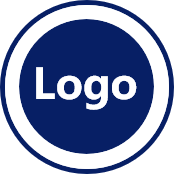 关键技术和
实践难点
2
实践难点
3
案例对比分析
关键技术
单击此处添加文字
熊猫办公设计：专业PPT设计、专业PPT制作、PPT设计制作、PPT模板定制、 PPT企业宣传片、 PPT广告制作、PPT电子相册、品牌形象策划等。熊猫办公设计：专业PPT设计、专业PPT制作、PPT设计制作、PPT模板定制、 PPT企业宣传片、 PPT广告制作、PPT电子相册、品牌形象策划等。
E
C
D
B
A
20%
20%
20%
20%
20%
[Speaker Notes: 版权声明：300套精品模板商业授权，请联系【熊猫办公设计】:http://www.熊猫pic.com，专业PPT老师为你解决所有PPT问题！]
关键技术
添加您的标题
熊猫办公设计：专业PPT设计、专业PPT制作、PPT设计制作、PPT模板定制、 PPT企业宣传片
熊猫办公设计：专业PPT设计、专业PPT制作、PPT设计制作、PPT模板定制、 PPT企业宣传片、
熊猫办公设计：专业PPT设计、专业PPT制作、PPT设计制作、PPT模板定制、 PPT企业宣传片、
12%
14%
62%
32%
2011
2012
2013
2017
实践难点
熊猫办公设计：专业PPT设计、专业PPT制作、PPT设计制作、PPT模板定制、 PPT企业宣传片
标题
标题
熊猫办公设计：专业PPT设计、专业PPT制作、PPT设计制作、PPT模板定制、 PPT企业宣传片
标题
标题
熊猫办公设计：专业PPT设计、专业PPT制作、PPT设计制作、PPT模板定制、 PPT企业宣传片
熊猫办公设计：专业PPT设计、专业PPT制作、PPT设计制作、
实践难点
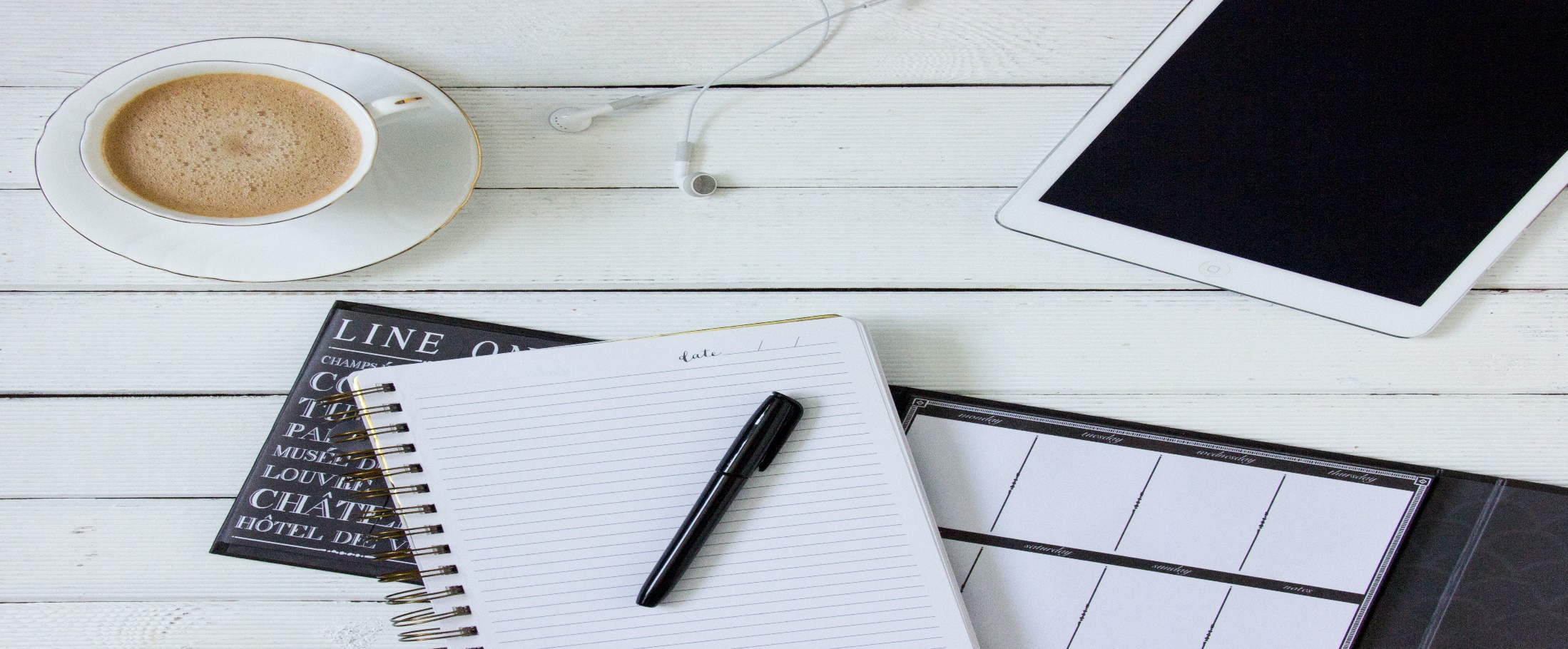 2.熊猫办公设计：专业PPT设计、专业PPT制作、PPT设计制作、PPT模板定制、 PPT企业宣传片、 PPT广告制作、PPT电子相册、品牌形象策划等。熊猫办公设计：专业PPT设计、专业PPT制作、PPT设计制作、PPT模板定制、 PPT企业宣传片、 PPT广告制作、PPT电子相册、品牌形象策划等。
1.熊猫办公设计：专业PPT设计、专业PPT制作、PPT设计制作、PPT模板定制、 PPT企业宣传片、 PPT广告制作、PPT电子相册、品牌形象策划等。熊猫办公设计：专业PPT设计、专业PPT制作、PPT设计制作、PPT模板定制、 PPT企业宣传片、 PPT广告制作、PPT电子相册、品牌形象策划等。
The horizon: professional PPT design, professional PPT, PPT design, PPT template customization, PPT corporate videos, PPT advertising, PPT electronic photo album, brand image planning.
The horizon: professional PPT design, professional PPT, PPT design, PPT template customization, PPT corporate videos, PPT advertising, PPT electronic photo album, brand image planning.
案例对比分析
您的标题
这里输入您的文字这里输入您的文字这里输入您的文字这里输入
您的标题
您的标题
这里输入您的文字这里输入您的文字
这里输入您的文字这里输入您的文字
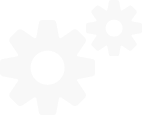 [Speaker Notes: 版权声明：300套精品模板商业授权，请联系【熊猫办公设计】:http://www.熊猫pic.com，专业PPT老师为你解决所有PPT问题！]
案例对比分析
02
专业PPT设计、专业PPT制作、PPT设计制作、PPT模板定制、 PPT企业宣传片、 PPT广告制作、PPT电子相册、
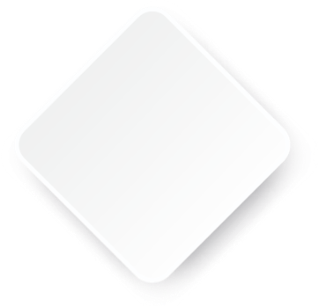 04
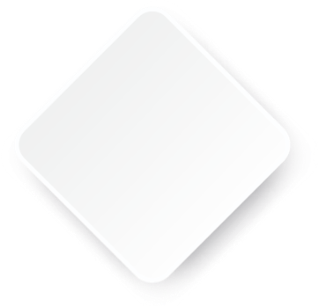 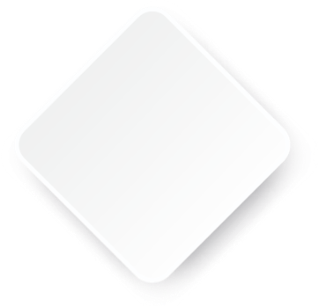 专业PPT设计、专业PPT制作、PPT设计制作、PPT模板定制、 PPT企业宣传片、 PPT广告制作、PPT电子相册、
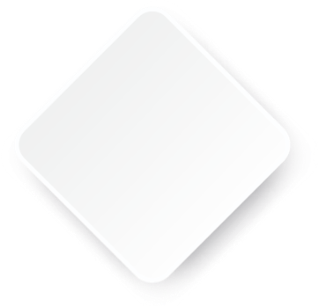 01
03
专业PPT设计、专业PPT制作、PPT设计制作、PPT模板定制、 PPT企业宣传片、 PPT广告制作、PPT电子相册、
专业PPT设计、专业PPT制作、PPT设计制作、PPT模板定制、 PPT企业宣传片、 PPT广告制作、PPT电子相册、
1
研究目标
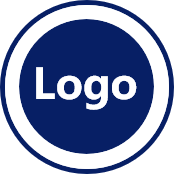 研究成果
与应用
2
成果形式
3
应用全景
研究目标
01
02
点击添加内容
Add a tittle
03
04
点击添加内容
点击添加内容
点击添加内容
Add a tittle
Add a tittle
Add a tittle
熊猫办公设计：专业PPT设计、专业PPT制作、PPT设计制作、PPT模板定制、 PPT企业宣传片、 PPT广告制作、PPT电子相册、品牌形象策划等。熊猫办公设计：专业PPT设计、专业PPT制作、PPT设计制作、PPT模板定制、 PPT企业宣传片、 PPT广告制作、PPT电子相册、品牌形象策划等。
[Speaker Notes: 版权声明：300套精品模板商业授权，请联系【熊猫办公设计】:http://www.熊猫pic.com，专业PPT老师为你解决所有PPT问题！]
研究目标
添加您的标题
添加您的标题
66%
60%
熊猫办公设计：专业PPT设计、专业PPT制作、PPT设计制作、PPT模板定制、 PPT企业宣传片、 PPT广告制作、PPT电子相册、品牌形象策划等。
熊猫办公设计：专业PPT设计、专业PPT制作、PPT设计制作、PPT模板定制、 PPT企业宣传片、 PPT广告制作、PPT电子相册、品牌形象策划等。
添加您的标题
添加您的标题
77%
80%
熊猫办公设计：专业PPT设计、专业PPT制作、PPT设计制作、PPT模板定制、 PPT企业宣传片、 PPT广告制作、PPT电子相册、品牌形象策划等。
熊猫办公设计：专业PPT设计、专业PPT制作、PPT设计制作、PPT模板定制、 PPT企业宣传片、 PPT广告制作、PPT电子相册、品牌形象策划等。
2
3
4
1
5
成果形式
熊猫办公设计：专业PPT设计、专业PPT制作、PPT设计制作、PPT模板定制
熊猫办公设计：专业PPT设计、专业PPT制作、PPT设计制作、PPT模板定制
熊猫办公设计：专业PPT设计、专业PPT制作、PPT设计制作、PPT模板定制
熊猫办公设计：专业PPT设计、专业PPT制作、PPT设计制作、PPT模板定制
熊猫办公设计：专业PPT设计、专业PPT制作、PPT设计制作、PPT模板定制
成果形式
请输入标题
请输入标题
请输入标题
熊猫办公设计：专业PPT设计、专业PPT制作、PPT设计制作、PPT模板定制、 PPT企业宣传片、 PPT广告制作、PPT电子相册、品牌形象策划等。
熊猫办公设计：专业PPT设计、专业PPT制作、PPT设计制作、PPT模板定制、 PPT企业宣传片、 PPT广告制作、PPT电子相册、品牌形象策划等。
熊猫办公设计：专业PPT设计、专业PPT制作、PPT设计制作、PPT模板定制、 PPT企业宣传片、 PPT广告制作、PPT电子相册、品牌形象策划等。
请输入标题
请输入标题
请输入标题
应用全景
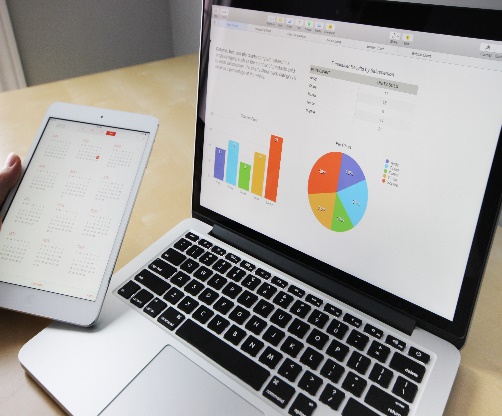 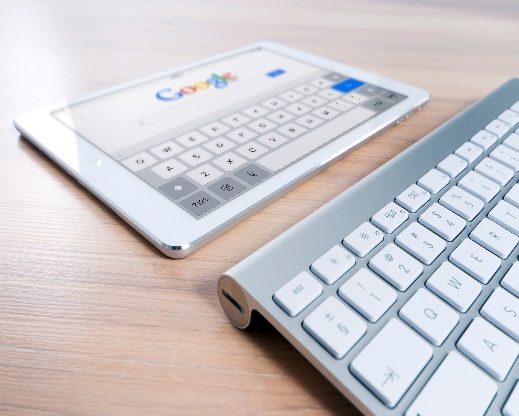 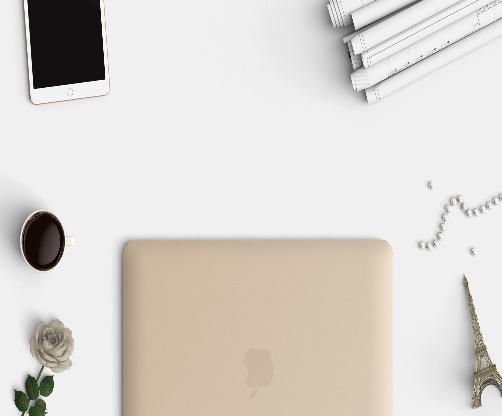 熊猫办公设计：专业PPT设计、专业PPT制作、PPT设计制作、PPT模板定制、 PPT企业宣传片、 PPT广告制作、PPT电子相册、品牌形象策划等。熊猫办公设计：专业PPT设计、专业PPT制作、PPT设计制作、PPT模板定制、 PPT企业宣传片、 PPT广告制作、PPT电子相册、品牌形象策划等。
The horizon: professional PPT design, professional PPT, PPT design, PPT template customization, PPT corporate videos, PPT advertising, PPT electronic photo album, brand image planning.
应用全景
熊猫办公设计：专业PPT设计、专业PPT制作、PPT设计制作、PPT模板定制、 PPT企业宣传片、 PPT广告制作、PPT电子相册、品牌形象策划等。
熊猫办公设计：专业PPT设计、专业PPT制作、PPT设计制作、PPT模板定制、 PPT企业宣传片、 PPT广告制作、PPT电子相册、品牌形象策划等。
熊猫办公设计：专业PPT设计、专业PPT制作、PPT设计制作、PPT模板定制、 PPT企业宣传片、 PPT广告制作、PPT电子相册、品牌形象策划等。
[Speaker Notes: 版权声明：300套精品模板商业授权，请联系【熊猫办公设计】:http://www.熊猫pic.com，专业PPT老师为你解决所有PPT问题！]
1
研究目标
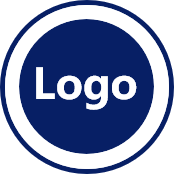 2
成果形式
相关建议
3
应用全景
案例对比分析
最好
数据分析
顶尖
合作者
最好
销售员
熊猫办公设计：专业PPT设计、专业PPT制作、PPT设计制作、PPT模板定制、 PPT企业宣传片、 PPT广告制作、PPT电子相册、品牌形象策划等。熊猫办公设计：专业PPT设计、专业PPT制作、PPT设计制作、PPT模板定制、 PPT企业宣传片、 PPT广告制作、PPT电子相册、品牌形象策划等。
案例对比分析
添加您的标题
熊猫办公设计：专业PPT设计、专业PPT制作、PPT设计制作、PPT模板定制、 PPT企业宣传片、 PPT广告制作、PPT电子相册、品牌形象策划等。
熊猫办公设计：专业PPT设计、专业PPT制作、PPT设计制作、PPT模板定制、 PPT企业宣传片、 PPT广告制作、PPT电子相册、品牌形象策划等。
眼界
网络
健康
问题评估
熊猫办公设计：专业PPT设计、专业PPT制作、PPT设计制作、PPT模板定制、 PPT企业宣传片、 PPT广告制作、PPT电子相册、品牌形象策划等。
熊猫办公设计：专业PPT设计、专业PPT制作、PPT设计制作、PPT模板定制、 PPT企业宣传片、 PPT广告制作、PPT电子相册、品牌形象策划等。
熊猫办公设计：专业PPT设计、专业PPT制作、PPT设计制作、PPT模板定制、 PPT企业宣传片、 PPT广告制作、PPT电子相册、品牌形象策划等。
单击此处添加标题
问题评估
添加您的标题
熊猫办公设计：专业PPT设计、专业PPT制作、PPT设计制作、PPT模板定制、 PPT企业宣传片、 PPT广告制作、PPT电子相册、品牌形象策划等。
添加您的标题
熊猫办公设计：专业PPT设计、专业PPT制作、PPT设计制作、PPT模板定制、 PPT企业宣传片、 PPT广告制作、PPT电子相册、品牌形象策划等。
$
添加您的标题
熊猫办公设计：专业PPT设计、专业PPT制作、PPT设计制作、PPT模板定制、 PPT企业宣传片、 PPT广告制作、PPT电子相册、品牌形象策划等。
相关对策
添加标题
添加标题
添加标题
输入您要的内容
输入您要的内容
输入您要的内容
输入您要的内容
输入您要的内容
输入您要的内容
熊猫办公设计：专业PPT设计、专业PPT制作、PPT设计制作、PPT模板定制、 PPT企业宣传片
熊猫办公设计：专业PPT设计、专业PPT制作、PPT设计制作、PPT模板定制、 PPT企业宣传片
熊猫办公设计：专业PPT设计、专业PPT制作、PPT设计制作、PPT模板定制、 PPT企业宣传片
点击添加标题
[Speaker Notes: 版权声明：300套精品模板商业授权，请联系【熊猫办公设计】:http://www.熊猫pic.com，专业PPT老师为你解决所有PPT问题！]
1
研究总结
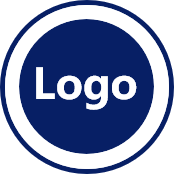 2
亮点和不足
论文总结
研究总结
A
B
请输入标题
请输入标题
熊猫办公设计：专业PPT设计、专业PPT制作、PPT设计制作、PPT模板定制、 PPT企业宣传片、
熊猫办公设计：专业PPT设计、专业PPT制作、PPT设计制作、PPT模板定制、 PPT企业宣传片、
A
B
C
C
D
请输入标题
请输入标题
熊猫办公设计：专业PPT设计、专业PPT制作、PPT设计制作、PPT模板定制、 PPT企业宣传片、
熊猫办公设计：专业PPT设计、专业PPT制作、PPT设计制作、PPT模板定制、 PPT企业宣传片、
D
研究总结
请输入标题
熊猫办公设计：专业PPT设计、专业PPT制作、PPT设计制作、PPT模板定制、 PPT企业宣传片、
请输入标题
熊猫办公设计：专业PPT设计、专业PPT制作、PPT设计制作、PPT模板定制、 PPT企业宣传片
请输入标题
熊猫办公设计：专业PPT设计、专业PPT制作、PPT设计制作、PPT模板定制、 PPT企业宣传片、
请输入标题
熊猫办公设计：专业PPT设计、专业PPT制作、PPT设计制作、PPT模板定制、 PPT企业宣传片
亮点和不足
添加您的标题
添加您的标题
熊猫办公设计：专业PPT设计、专业PPT制作、PPT设计制作、PPT模板定制、 PPT企业宣传片
熊猫办公设计：专业PPT设计、专业PPT制作、PPT设计制作、PPT模板定制、 PPT企业宣传片
熊猫办公设计：专业PPT设计、专业PPT制作、PPT设计制作、PPT模板定制、 PPT企业宣传片
熊猫办公设计：专业PPT设计、专业PPT制作、PPT设计制作、PPT模板定制、 PPT企业宣传片
亮点和不足
添加您的标题
熊猫办公设计：专业PPT设计、专业PPT制作、PPT设计制作、PPT模板定制、 PPT企业宣传片熊猫办公设计：专业PPT设计、专业PPT制作、PPT设计制作、PPT模板定制、 PPT企业宣
添加您的标题
熊猫办公设计：专业PPT设计、专业PPT制作、PPT设计制作、PPT模板定制、 PPT企业宣传片熊猫办公设计：专业PPT设计、专业PPT制作、PPT设计制作、PPT模板定制、 PPT企业宣
添加您的标题
熊猫办公设计：专业PPT设计、专业PPT制作、PPT设计制作、PPT模板定制、 PPT企业宣传片熊猫办公设计：专业PPT设计、专业PPT制作、PPT设计制作、PPT模板定制、 PPT企业宣
THANKS!
大学生活即将结束，在此，我要感激所有教导我的老师和一起成长的学生，他们在我的大学生生涯给与了很大的帮助。本论文能够顺利完成，要特别感谢我的导师XXX老师，感谢各位老师的关心和帮助！
13500000000
Name@email.com
XXXXX
@YourName